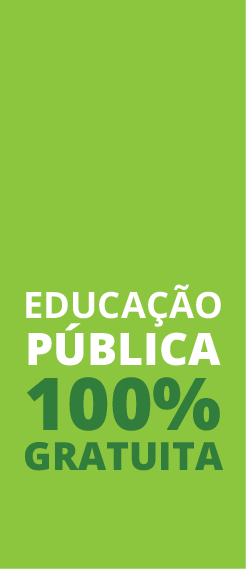 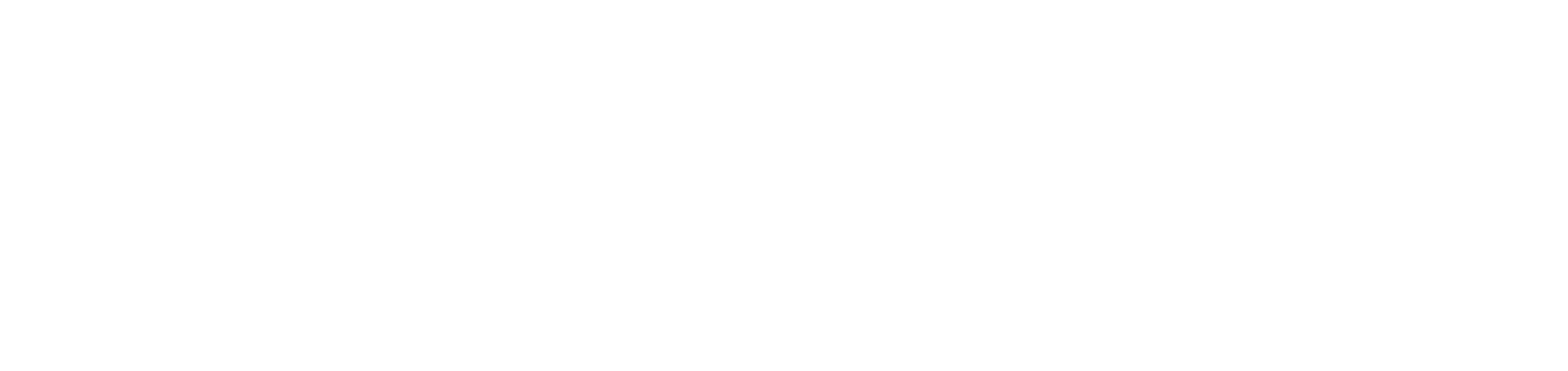 NOME DA APRESENTAÇÃO
Subtítulo da apresentação
Nome do apresentador
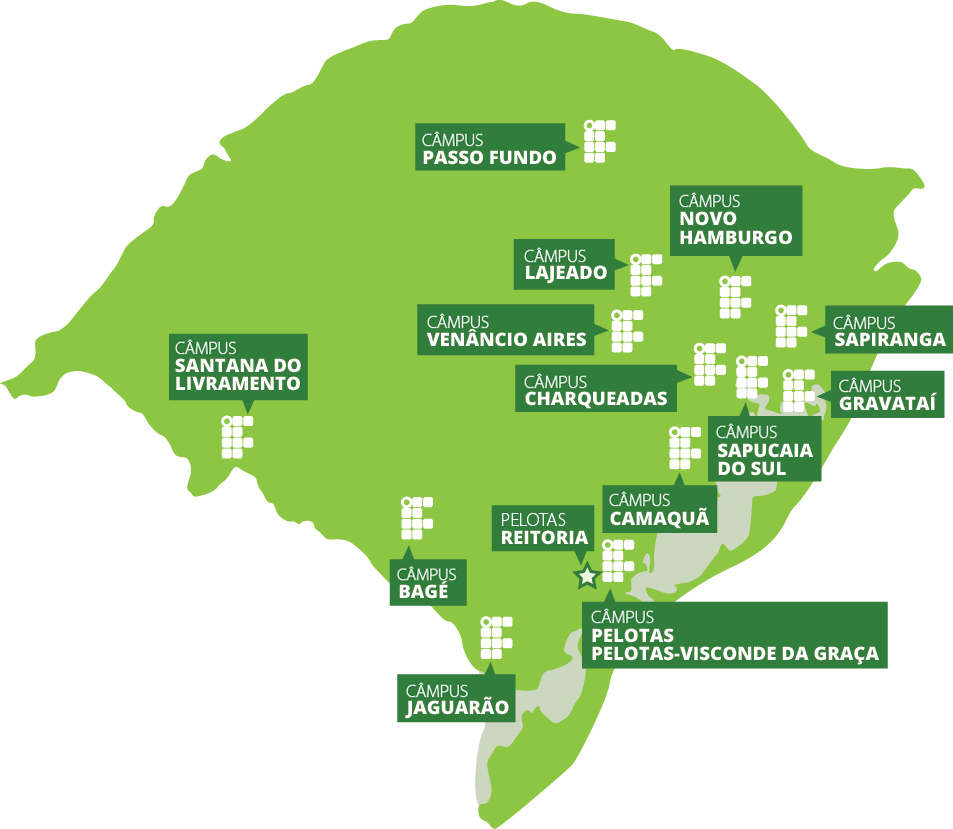 Instituto Federal Sul-rio-grandenseLOCALIZAÇÃO
14
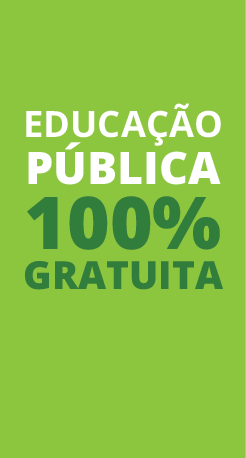 Câmpus no Rio Grande do Sul
2
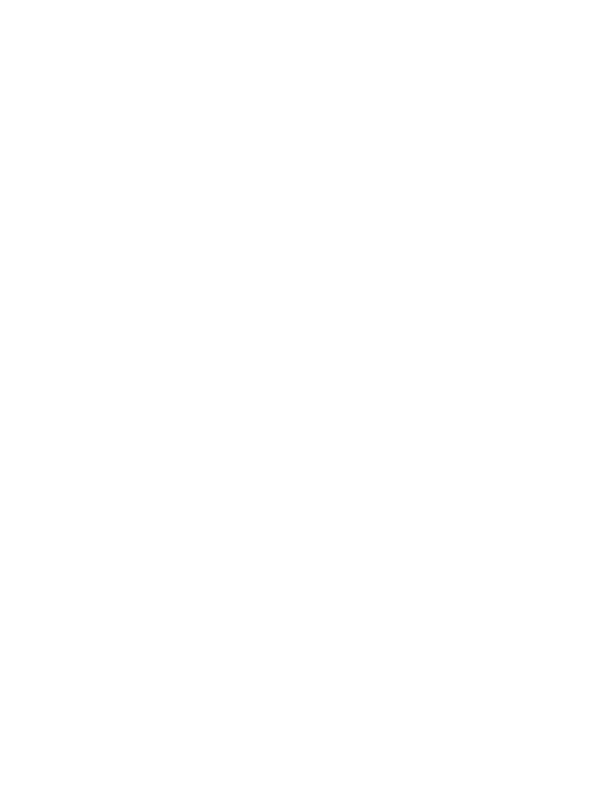 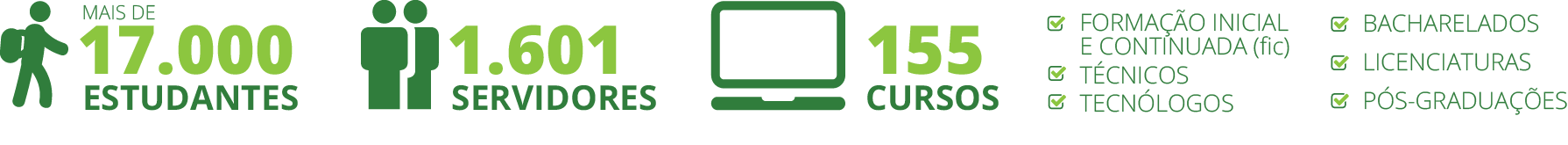 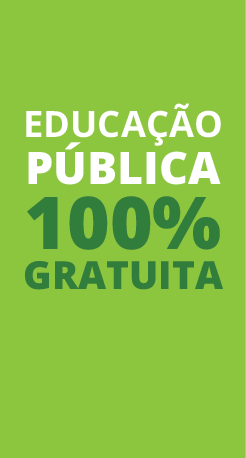 Instituto Federal Sul-rio-grandense | câmpus Passo Fundo
3
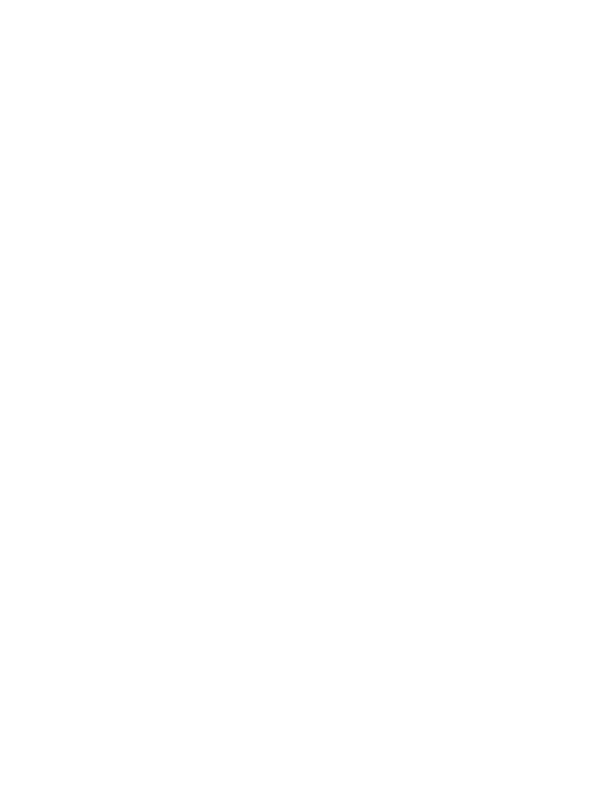 Título do slide
Subtítulo do slide
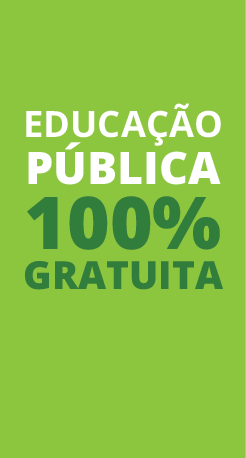 Instituto Federal Sul-rio-grandense | câmpus Passo Fundo
4
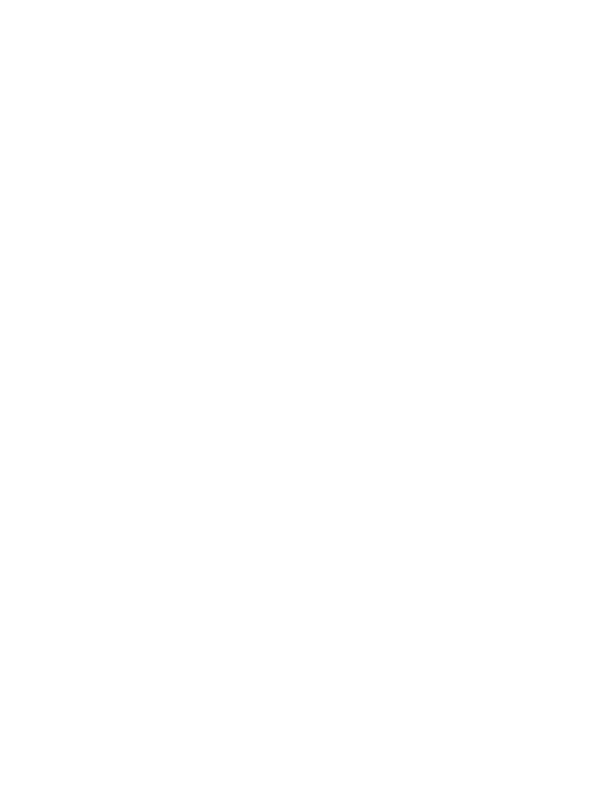 TÍTULO EM DESTAQUE
Instituto Federal Sul-rio-grandense | câmpus Passo Fundo
5
MUITOOBRIGADO
Nome do apresentador
www.ifsul.edu.br
E-mail de contato TELEFONE DE CONTATO